EDEBİYAT – FELSEFE İLİŞKİSİ
Edebiyat; duygu ve düşüncelerin estetik bir değerde ifade edilmesi sanatıdır. 

Felsefe; varlık, bilgi ve değerlerle ilgili problemleri akılcı bir şekilde eleştirel bir gözle inceleyen ve temellendiren bir düşünce faaliyetleri bütünüdür.

Soyut bir düşünce sistemi olan felsefe ile edebiyat ilişkisinden bahsetmek mümkündür. Çünkü her iki alanda da hammadde olarak insan işlenir ve her ikisi de dile dayanır.
EDEBİYAT – FELSEFE İLİŞKİSİ
Felsefe Açısından:

Edebiyatın da felsefenin de temeli insandır, her ikisi de dile dayanır.

Edebiyat ile felsefenin dili kullanma metotları farklı olsa da bu iki alan birbirini destekler niteliktedir .

Bazı filozofların eserlerinde “edebi bir üslup” kullandıkları söylenebilir. 

Felsefe, edebiyatın dili işleyiş metotlarından yararlanmaktadır.
EDEBİYAT – FELSEFE İLİŞKİSİ
Edebiyat Açısından:

Kimi yazarlar düşüncelerini edebi eserlere yansıtırken ve bunu eserin geneline yayarken felsefenin gücünden yararlanır.

Örneğin Albert Camus ve Franz Kafka isimler edebiyat ve felsefeyi bir araya getirmiş “sanatçı filozoflar” olarak bilinir.
Teşekkür Ederiz…
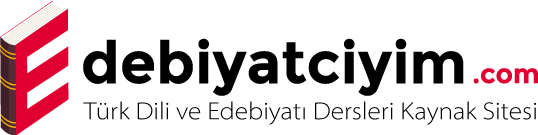 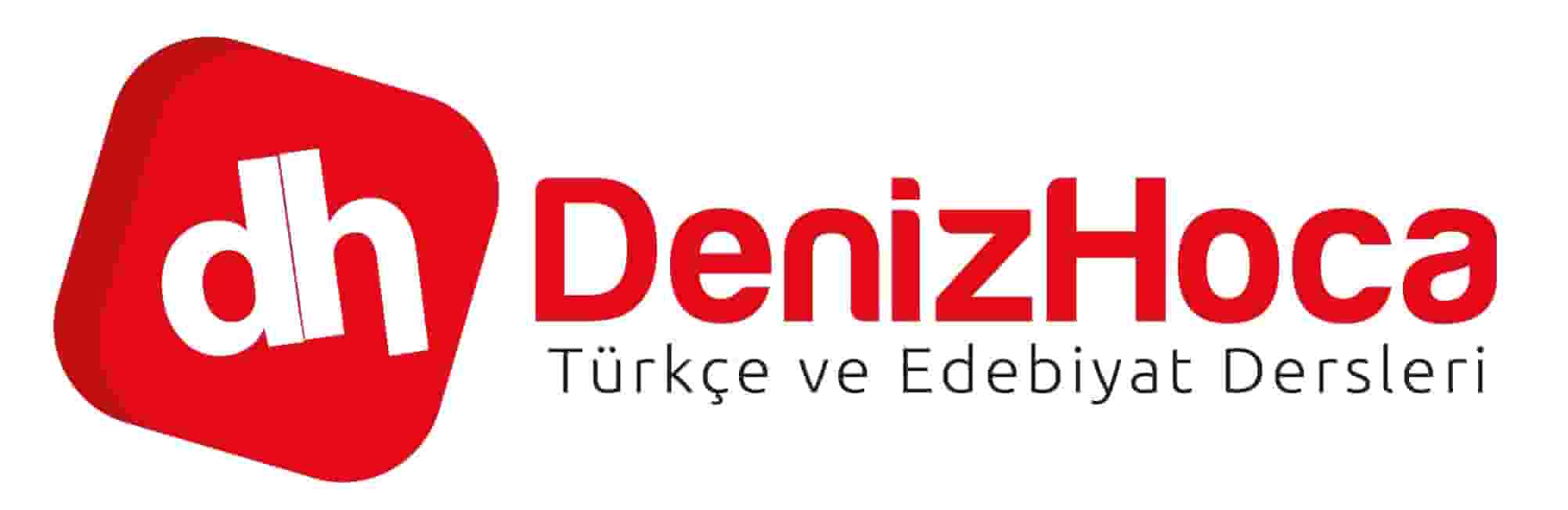